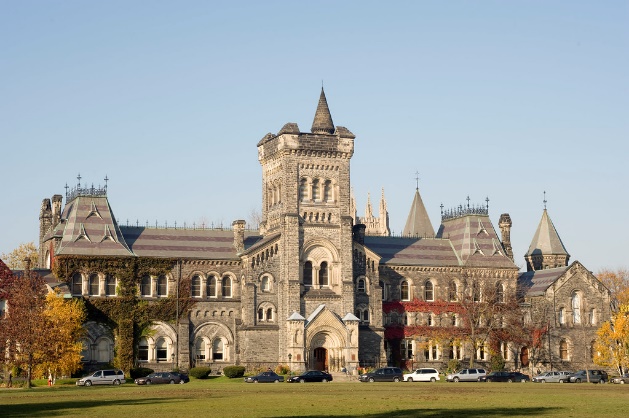 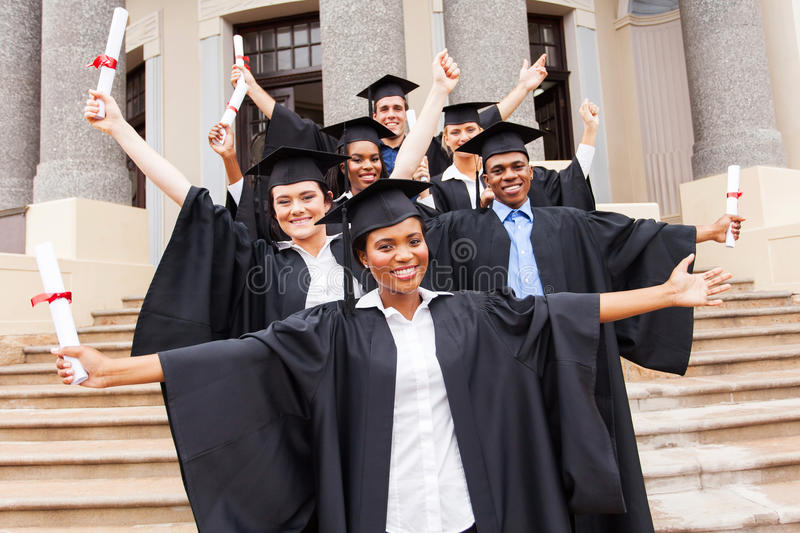 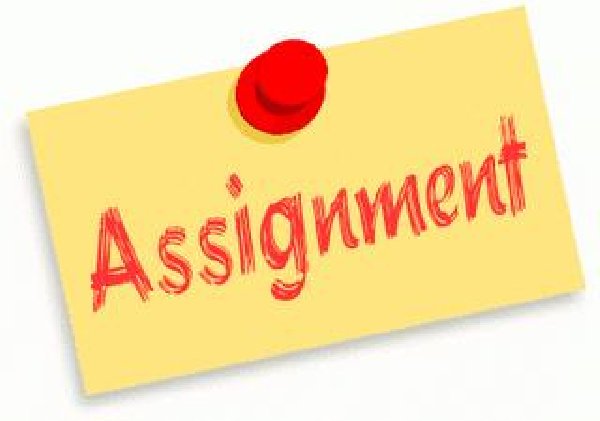 GLC20: Assignment #2University/College Application Presentation
Creating your Post-Secondary Path
Assessing the Requirements
Identifying Your Transferrable Skills and Strengths
Using Networking Skills
Identifying and Managing Challenges
Directions
Working by yourself, you will prepare an Oral and Visual Presentation on the following topic: Your University/College Application Process
Select a University/College and a Program of Study that you want to pursue for your Post-Secondary Path. Then include the Entrance Requirements, Your Transferrable Skills and Strengths, Networking Skills, Challenges and how will manage them.  
Use the Guiding Questions on Slide 4 to assist you in your Planning.
Choose a format for your Presentation (ex. Google Slides, Prezi, Canva etc.).Be creative!  Add pictures, maps, symbols, colour, designs to  your Presentation!
Remember to personalize your presentation by adding your own beliefs, opinions and values.
Document your sources at the end of your Presentation using APA/MLA Format
Requirements
Written Section: Key Titles to show each Section; Answers to Guiding Questions in key Points; add pictures, photos, designs etc. 
Oral Presentation: Speak confidently and naturally (5 minutes); Be ready to answer Discussion Questions
Documentation of Sources: Put your sources in APA/MLA Format
Personalize your Presentation with Facts and Insight all about you!
Consult the Assignment Directions and Upcoming Success Criteria.
Be ready to share screen and show your work BEFORE posting for your OF Learning Progress Mark.
Guiding Questions
Each question can be on a separate slide. Remember to add specific details and examples.
What University/College and Program of Study are you applying for?
Where is this school?  What attracted you to this university/college and Program of Study?
What are the requirements for entrance?  Do you have them?
How can you use your networking and transferrable skills to help you with your application and adjusting to the school?
Where will you live?  How will you get there?  How often will you come home?
What will your challenges be?  How will you manage them?
Expectations
B1.3 reflect on how the transferable skills they have developed so far have aided them in their learning and in life, and identify the skills that they may need to develop further
B2.2 identify factors and conditions other than an individual’s strengths, interests, and needs that inform education and career/life choices, and explain which of these factors may be influencing their own decisions
B2.4 analyze the role of networking, including traditional and online social networking, in exploring and securing education and career/life opportunities
B3.1 use a research process to identify and compare a few postsecondary options that suit their aspirations, skills, interests, values, and personal circumstances
B3.2 identify the pathways towards their preferred destinations, including the courses and/or specialized programs that lead to the destination and meet the requirements for a secondary school certificate or diploma, as well as the supports available at school and in the community that can enhance their secondary education